Unit 4  Where's my schoolbag?
WWW.PPT818.COM
Unit 4 ┃ 基础知识梳理
┃基础知识梳理┃
● 重点单词
根据汉语或英语提示翻译下列单词          
1. 在哪里 ________　　     2. 桌子 _______
3. 床 ______               4. 椅子 _______ 
5. 书桌 _______            6. 在……下 _______
7. 他(她，它)们的 _______  8. 在……上 _____
9. 知道 ________           10. 收音机 ________
11. 模型 _________
where
table
bed
chair
desk
under
on
their
know
radio
model
英语·新课标（RJ）
Unit 4 ┃ 基础知识梳理
12．hat _________      13．tape _______________ 　
14．tidy _________     15．but _________ 　
16．always ______      17．everywhere  ____________　
18．think __________　 19．clock 　________
20．head ______        21．our _________ 　
22．sofa ________
帽子
磁带；录音带
整洁的
但是
总是
到处；处处
想；思考
时钟
头
我们的
沙发
英语·新课标（RJ）
Unit 4 ┃ 基础知识梳理
● 重点短语
根据汉语或英语提示翻译下列短语
1. 在书包里 ___________________
2. 在床上 _____________
3. 在椅子下__________________
4. 英语课本 ______________
5. 快点儿 __________
6. 在桌子下面 ___________________　
7. on the teacher's desk ___________ 　
8. model plane __________　
9. tape player __________　
10. in the bookcase ___________
in the schoolbag
on the bed
under the chair
English book
come on
under the table
在讲桌上
飞机模型
录音机
在书架上
英语·新课标（RJ）
Unit 4 ┃ 基础知识梳理
● 重点句型
根据汉语意思完成英语句子
1. “书包在哪儿？”
   “在桌子下面。”
    —_________ the schoolbag?
    —It's ________ the table.
2. “地图在哪儿？”
   “我认为在你爷爷奶奶的房间。”
    — ________ the map?
    —I think it's _____ your ________________room.
Where's
under
Where's
grandparents'
in
英语·新课标（RJ）
Unit 4 ┃ 基础知识梳理
3. “你的书在哪儿？”
   “它们在椅子上。”
    —________ _______ your books?
    —They are ______ the chair.
4. 钥匙在书架上。
   The keys _______ _______ the bookcase.
Where
are
on
are
in
英语·新课标（RJ）
Unit 4 ┃ 能力提升训练
┃能力提升训练┃
Ⅰ. 词汇专练
(A) 根据句意及首字母提示完成单词
1. —W______ is my schoolbag?
   —It's o___ the chair.
2. My keys are u______ the bed.
3. —Where is my clock?
   —Sorry, I don't k_____.
4. The books are in the b_________.
here
n
nder
now
ookcase
英语·新课标（RJ）
Unit 4 ┃ 能力提升训练
(B) 根据括号内所给的汉语提示补全句子
1．Her _______ _______(飞机模型) is under her desk.
2. My _________ ________ (英语课本) is on the desk.
3．—Where is your tape player? 
   —It is ________ ______ ______(在书桌下面)．
4. His __________ (电脑) is on the bed.
5. Where are the _______(磁带)?
plane
model
English
book
under
the
desk
computer
tapes
英语·新课标（RJ）
Unit 4 ┃ 能力提升训练
Ⅱ.单项选择
(  )1. The CDs ________ in the drawer. 
       A．am     B．is     C．are     D．it's
(  )2. —________ is my pencil?
       —It's here.
       A．What   B．How    C．Where   D．When
(  )3. —Where are ________？
       —________are near the computer.
       A. the books; They  B. books; They 
       C. the book; It     D. books; It
C
C
A
英语·新课标（RJ）
Unit 4 ┃ 能力提升训练
(  )4. The model plane is ________ the chair.
       A. in        B. on       C. at       D. of
(  )5. —Where's the CD?
       —Sorry，________.
       A. I can                 B. I'm not  
       C. it isn't              D. I don't know
(  )6. —Where is the football?
       —________.
       A. It's under the desk   B. It's in the pencil box
       C. It's in the eraser    D. It's big
B
D
A
英语·新课标（RJ）
Unit 4 ┃ 能力提升训练
(  )7. —Where's Wuhu?
       —It's ________.
       A．in Anhui       B．to Anhui  
       C．at Anhui       D．on Anhui
(  )8. —Are your tapes in the bookcase?
       — ________.
       A. Yes, I am      B. No, I don't know     
       C. Yes, they are  D. No, it isn't
A
C
英语·新课标（RJ）
Unit 4 ┃ 能力提升训练
(  )9. —________ is my pen?
       —It's over there.
       A. What  B. Where
       C. How  D. Who
(  )10. —You are very nice(漂亮)．
        —________.
        A. No, I'm not nice
        B. Thank you  
        C. Sorry, I don't
        D. Yes, I'm nice
B
B
英语·新课标（RJ）
Unit 4 ┃ 能力提升训练
Ⅲ.  句型专练
1. The watch is on the table. (对画线部分提问)
　 Where ________ the watch?
2．Her hat is on the chair. (改为否定句)
   Her hat ________ ______ the chair.
3．It is on the dresser.(改为复数句)
   _______ ______ on the dresser.
is
isn't
on
They
are
英语·新课标（RJ）
Unit 4 ┃ 能力提升训练
4. The baseball is on the sofa. (改为一般疑问句，并 
   作否定回答)
   —______ the baseball _____ the sofa?
   —______， it ________.
5. —________ _______ ________ _______？(根据答语
   写出上句)
   —My keys are in the desk.
Is
on
isn't
No
your
keys
Where
are
英语·新课标（RJ）
Unit 4 ┃ 能力提升训练
Ⅳ.根据首字母提示补全对话
A: Excuse me, Kate.  W____ is my English book?
B: It is o____ the sofa.
A: And where are the keys?
B: T____ are in the bookcase.
A: Is my computer g____ on the table?  
B: N____， it i____. It's under the bed.
A: OK. Where's my watch? I____ it in your schoolbag?
B: Y____， it is. H____ you are.
A: T____ you. 
B: That's OK.
1
2
3
4
5
6
7
8
9
10
英语·新课标（RJ）
Unit 4 ┃ 能力提升训练
1. _______        2. _______      3. ________
4. _______        5. _______      6. ________
7. _______        8. _______      9. ________
10. _______
Where
on
They
game
isn't
No
Is
Yes
Here
Thank
英语·新课标（RJ）
Unit 4 ┃ 能力提升训练
Ⅴ.阅读理解
                       A
  This is a pencil box. It's red.  It's on the desk. Look! This is a pencil. It's black. And this is an eraser. It's orange and white. They're both (都) in the pencil box. This is a ruler. It's blue. It's next to the pencil box. That is a pen. It's yellow. It's in the drawer(抽屉). Where's my math book? Oh, it's there, under the chair.
英语·新课标（RJ）
Unit 4 ┃ 能力提升训练
(  )1. The pencil box is ________.
       A. yellow    B. black     C. red
(  )2. The ruler is  ________.
       A. in the schoolbag
       B. in the bookcase
       C. next to the pencil box
(  )3. ________in the pencil box.
       A. A pencil is
       B. An eraser is
       C. A pencil and an eraser are
C
C
C
英语·新课标（RJ）
Unit 4 ┃ 能力提升训练
(   )4. The ________ is blue.
        A. pen
        B. ruler
        C. pencil box
(   )5. Where is my math book? 
        A. Under the chair.
        B. On the desk.  
        C. Sorry, I don't know.
B
A
英语·新课标（RJ）
Unit 4 ┃ 能力提升训练
B
Dear Mary，
     Can you bring these things to my sister, Linda? These things are: her white hat, alarm clock(闹钟), keys, math book,  notebook, watch and ID card. The white hat is on the bed. The alarm clock is on the table. (A) The keys are on the table, too. The math book is in the bookcase. (C) The notebook is in the bookcase, too. (B) The watch is on the dresser(梳妆台). And her ID card is in the dresser.
                                            Thanks, 
                                              Jenny
英语·新课标（RJ）
Unit 4 ┃ 能力提升训练
根据短文内容，按照要求完成下列任务。
6.请选出文中没有提到的物品。______
A
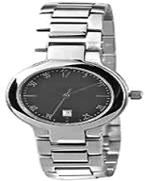 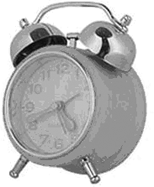 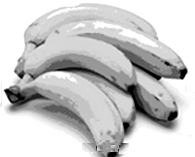 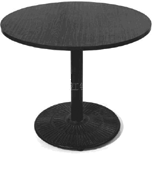 A　　　　　B　　　　　C　　　  　D
英语·新课标（RJ）
Unit 4 ┃ 能力提升训练
7. 请将(A)处画线的句子改为单数句。
 　 ________________________________　
 8. 请将(B)处画线句子改为一般疑问句，并作出肯定回答。 
    ___________________________________________
 9. Where is Linda's alarm clock?
    __________________________________
 10．请将(C)处画线句子翻译成汉语。
　   ____________________
The key is on the table, too.
Is the watch on the dresser? Yes, it is.
The alarm clock is on the table.
笔记本也在书架上。
英语·新课标（RJ）
Unit 4 ┃ 能力提升训练
Ⅵ.书面表达
   李雷想要他妹妹李梅给他带些东西到学校来：地板上的
笔记本；书桌上的尺子；桌底下的录像带；书橱上的数学
书。请你给他写一张留言条．开头和结尾已给出。
Dear Li Mei, 
____________________________________________________
____________________________________________________
                                            Thanks，
                                            Li Lei
英语·新课标（RJ）
Unit 4 ┃ 能力提升训练
One possible version：
Dear Li Mei，
    Can you bring some things to school for me? I need my notebook, my ruler, my video tape and the math book. The notebook is on the floor. The ruler is on the desk. The video tape is under the table. The math book is in the bookcase.
                                            Thanks, 
                                             Li Lei
英语·新课标（RJ）
Unit 4┃ 易错点针对训练
┃易错点针对训练┃
(   )1. —Where ________ my pictures?
        —They're on the desk.
        A．is    B．are   C．be   D．am
      

(   )2. —Is your hat on the sofa? —________.
        A．Yes, I am      B．No, it is       
        C．Yes, she is    D．Yes, it is
B
[解析]　my pictures是复数，所以be动词
用 are，故答案为B。
D
[解析]　your hat是物，而且为单数，所以
用it来代替，故答案为D。
英语·新课标（RJ）
Unit 4┃ 易错点针对训练
A
(    )3. Listen!  Some birds are singing ________ the tree!
       A．in    B．on     C．at     D．of
     


(  )4. —________ is that on the desk?
       —My Chinese book.
       A．What  B．Where  C．Which  D．When
[解析]　长在树上应用on，不是树上生长的应用in，故答案为A。
A
[解析]　根据答语可知是在询问“在桌子上的那是什么？”故答案为A。
英语·新课标（RJ）
(   )5.  —________ behind the door?
         —No, they aren't.
         A．Where are        B．What's        
         C．Are those keys   D．Is the key
Unit 4┃ 易错点针对训练
C
[解析]　根据答语可知问句是一般疑问
句，又因答语中的代词是they，可知问
句中的名词是复数形式，故答案为C。
英语·新课标（RJ）